Unidad 2
Tengo planes
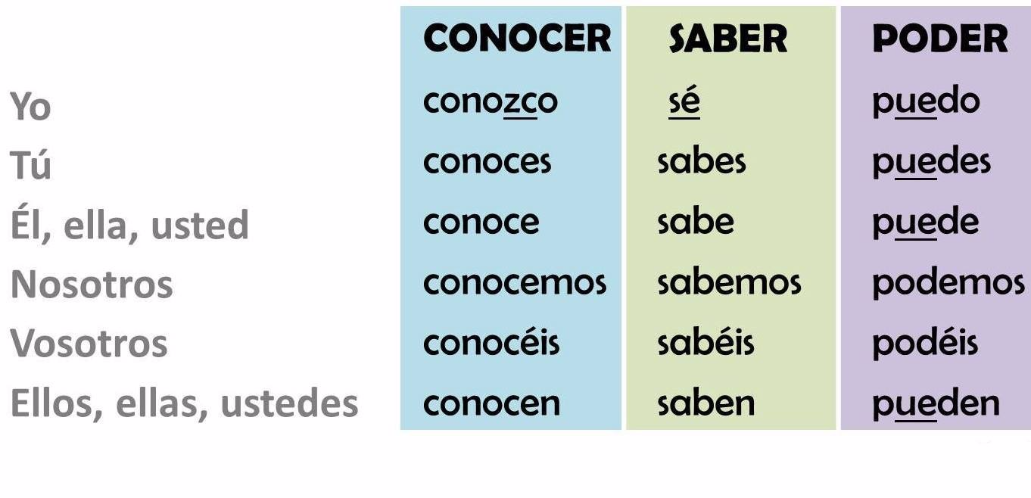 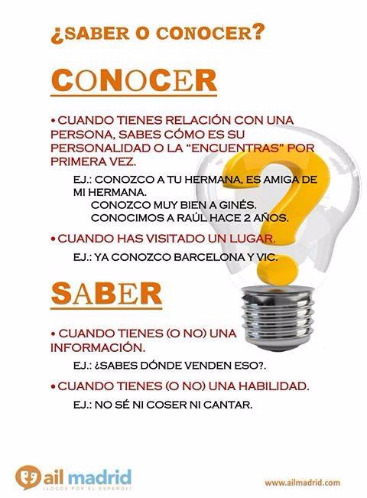 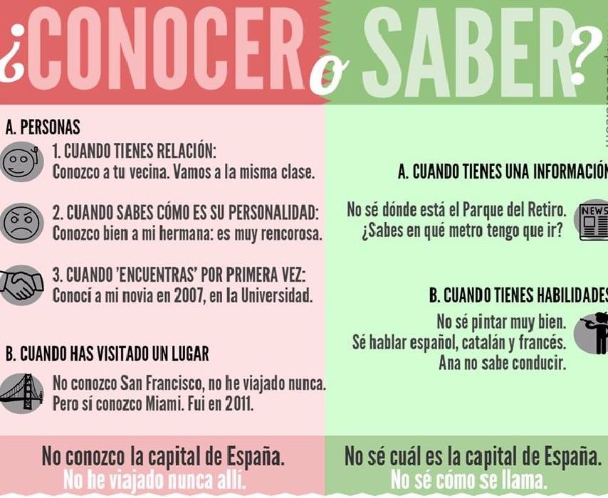 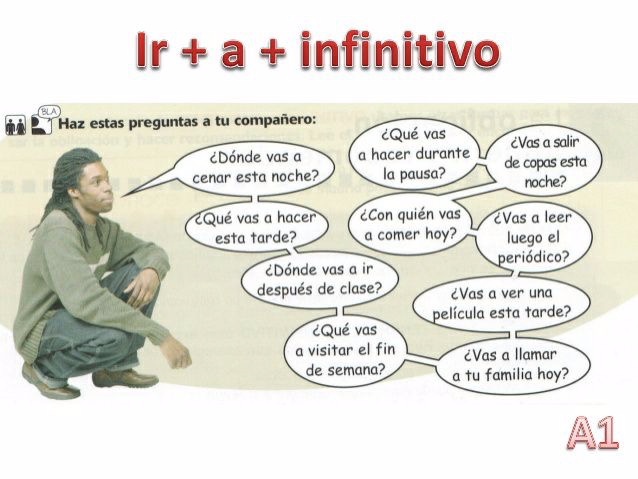 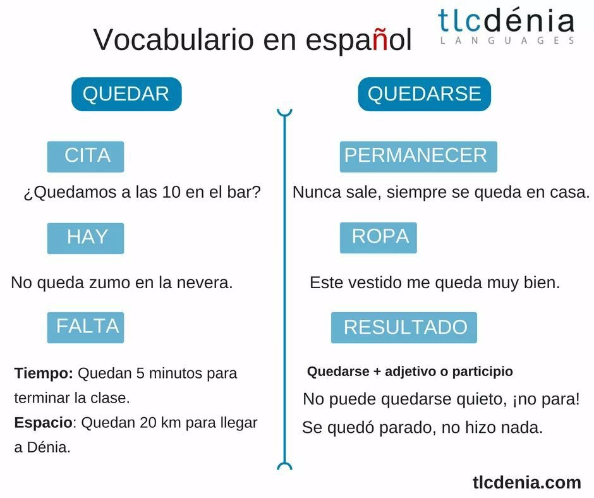 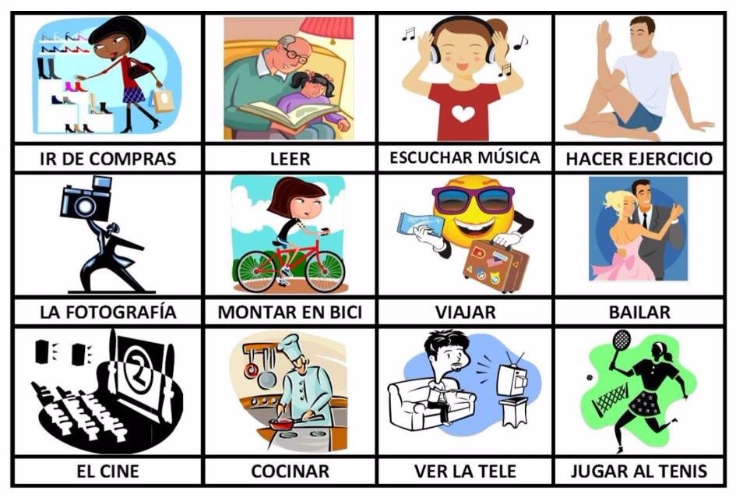 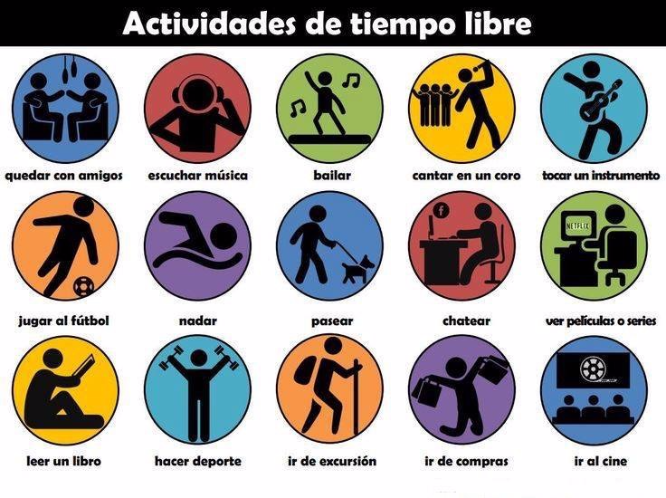 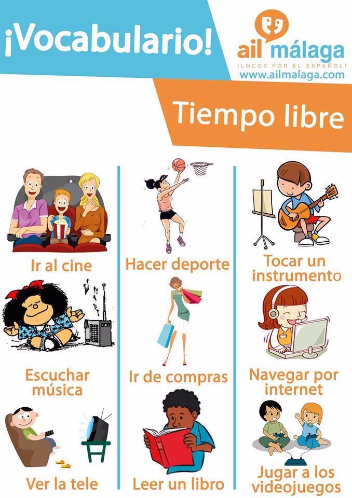 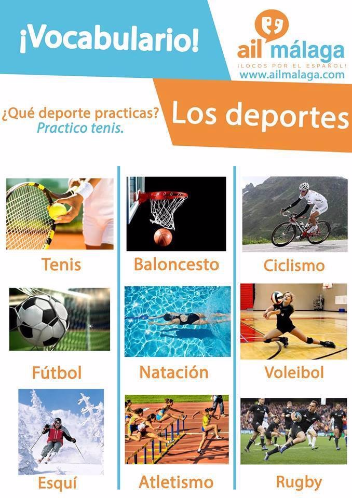 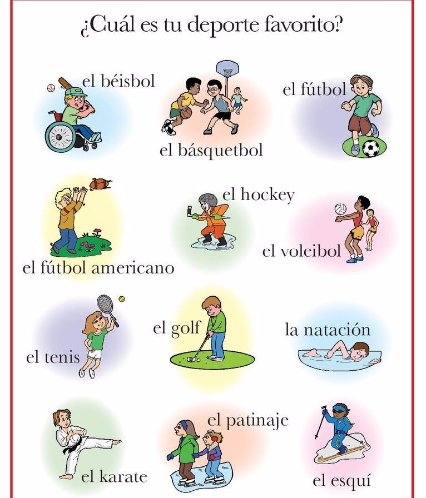 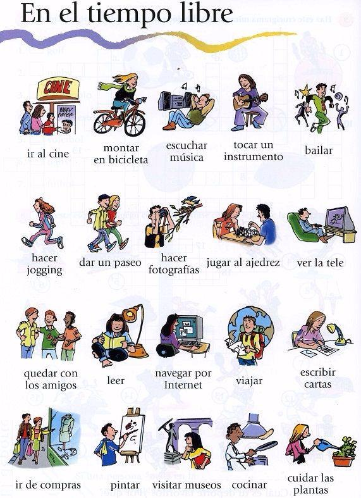 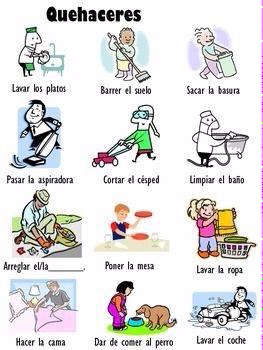 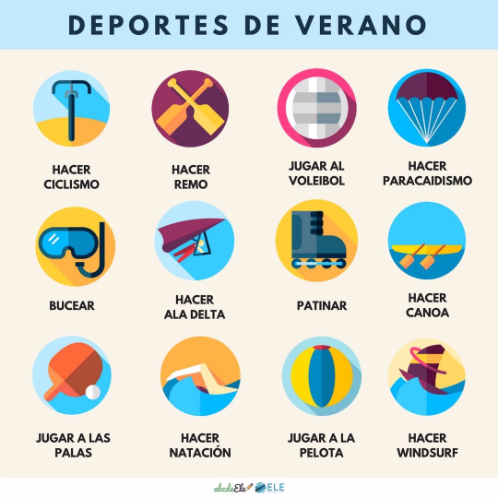 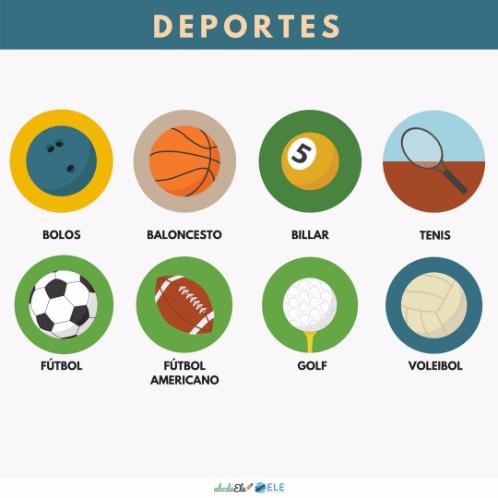 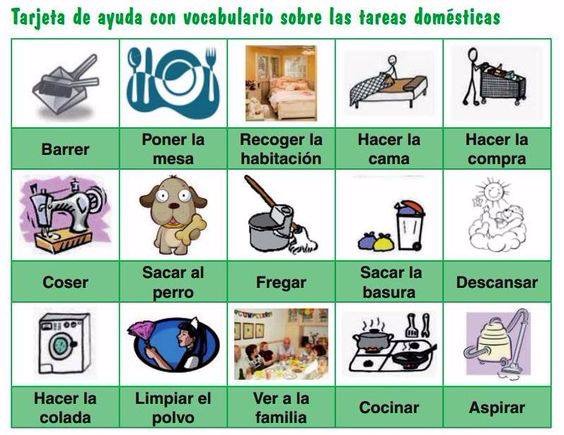 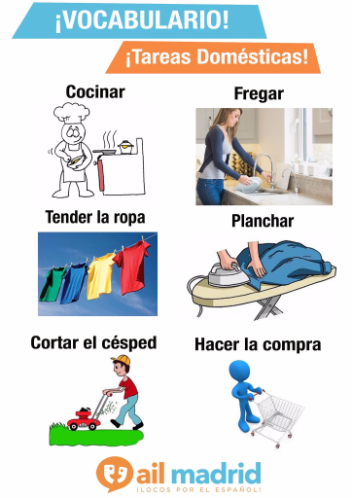 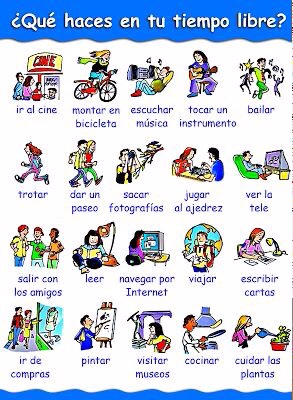 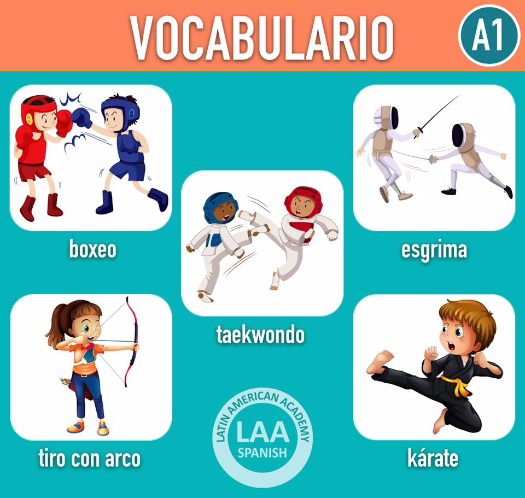 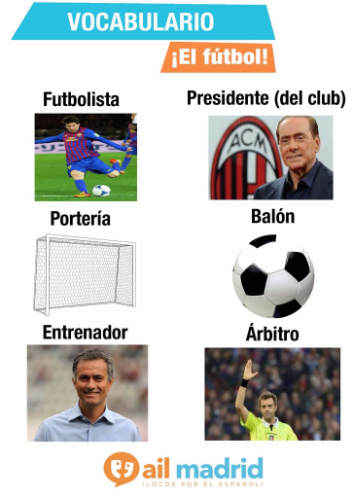 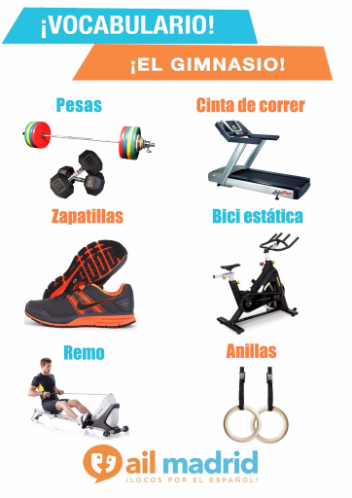 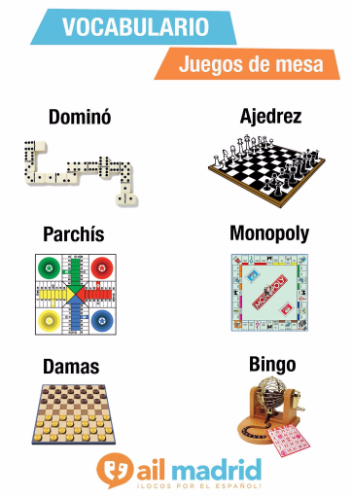 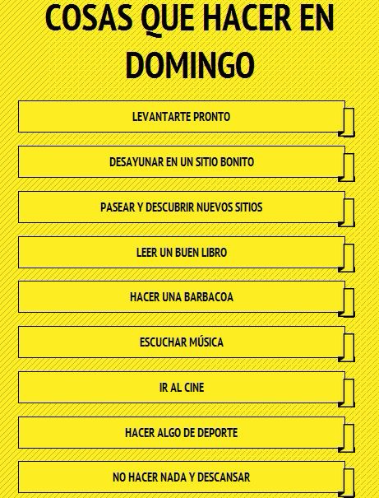 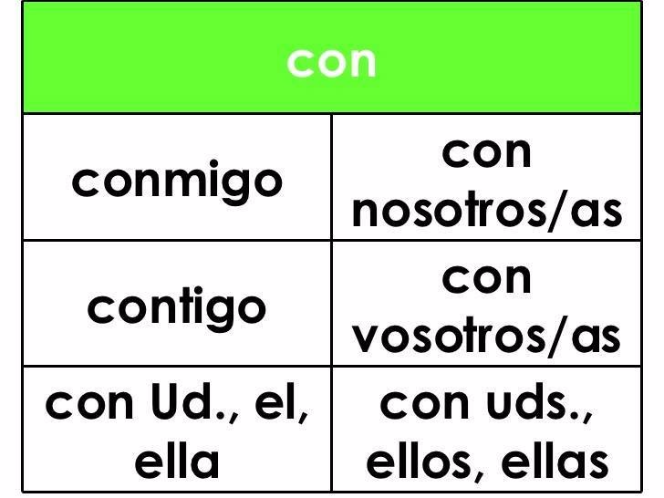 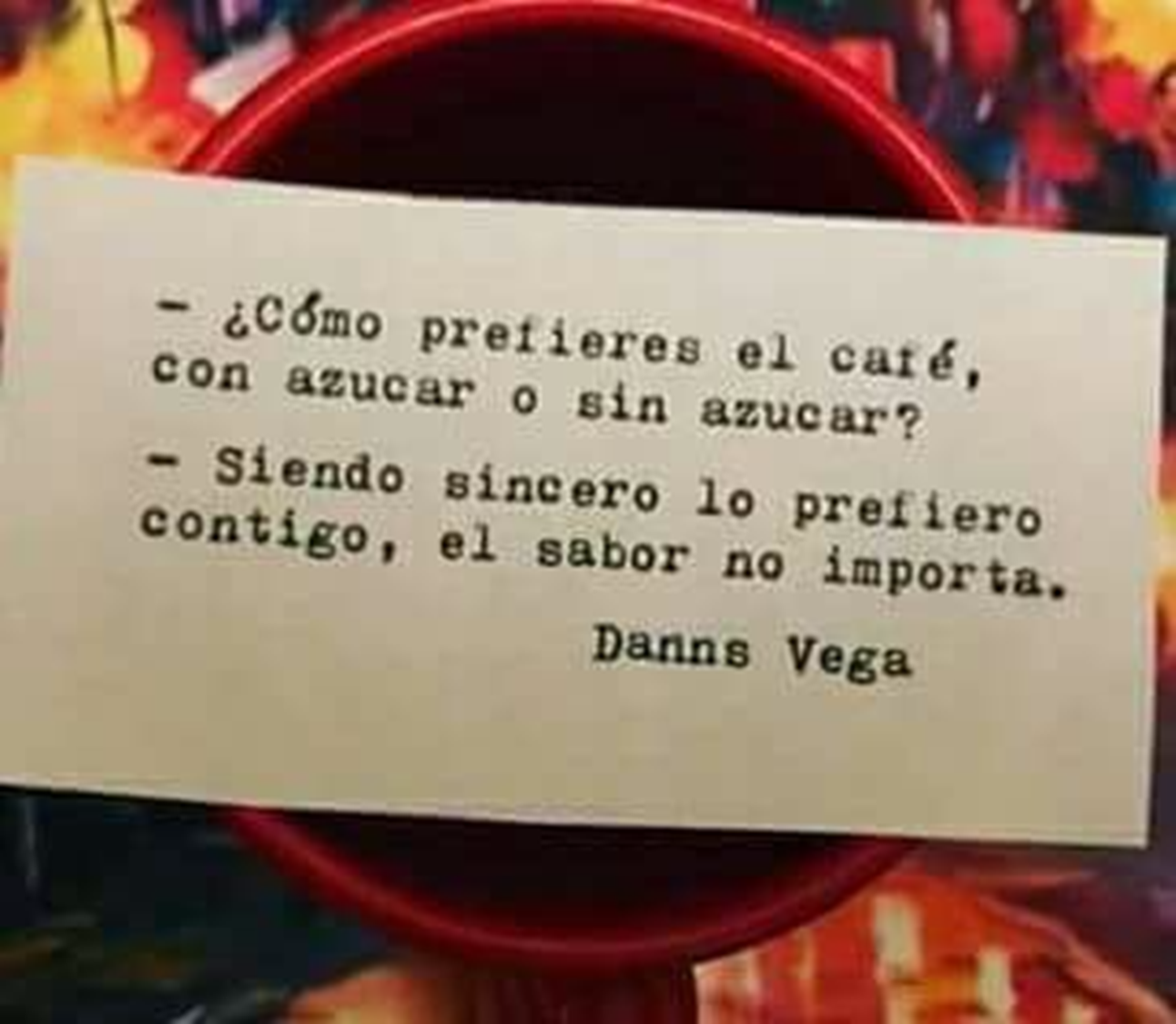 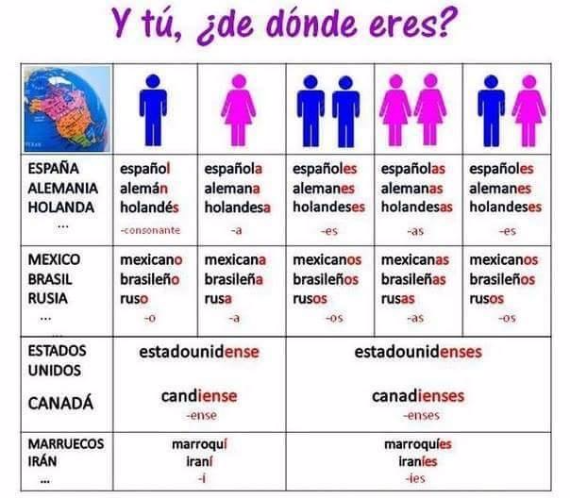 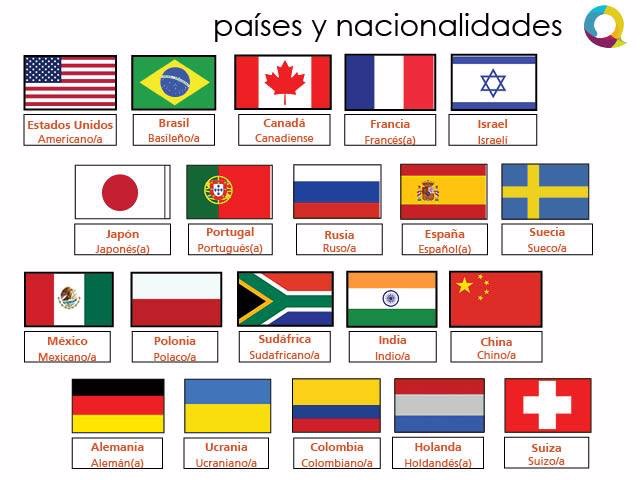 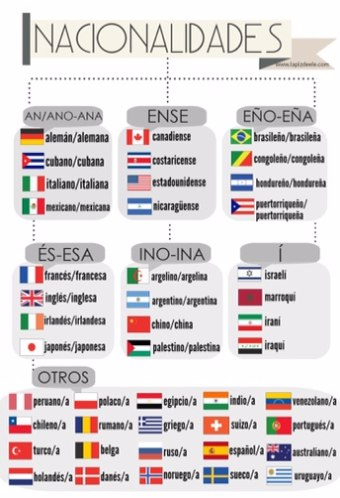 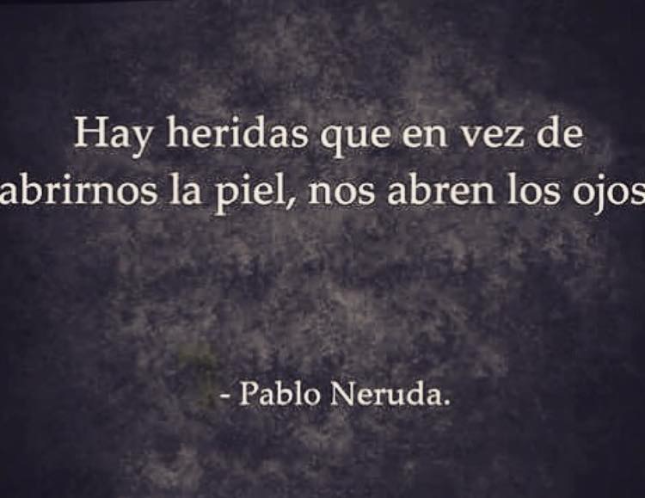 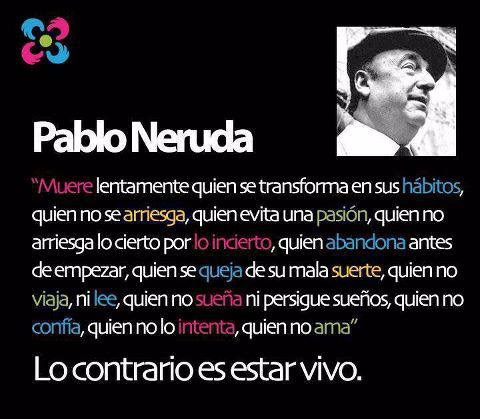 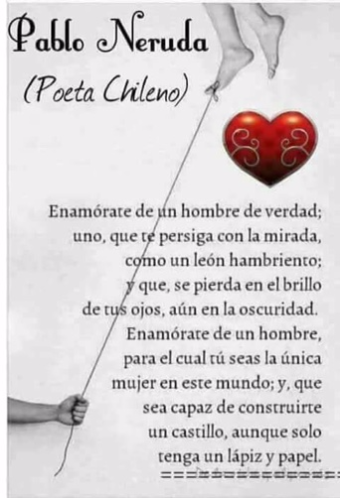 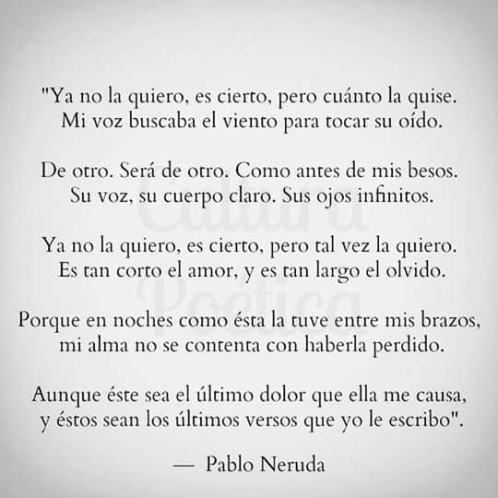 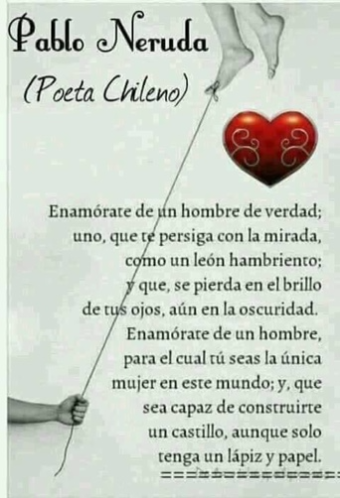 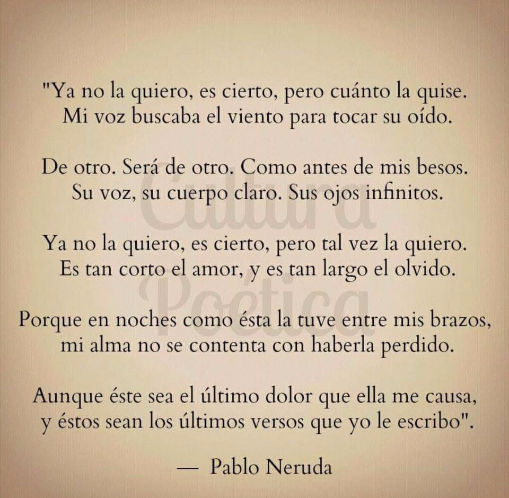